information familles des élèves de 3ème Rentrée 2021
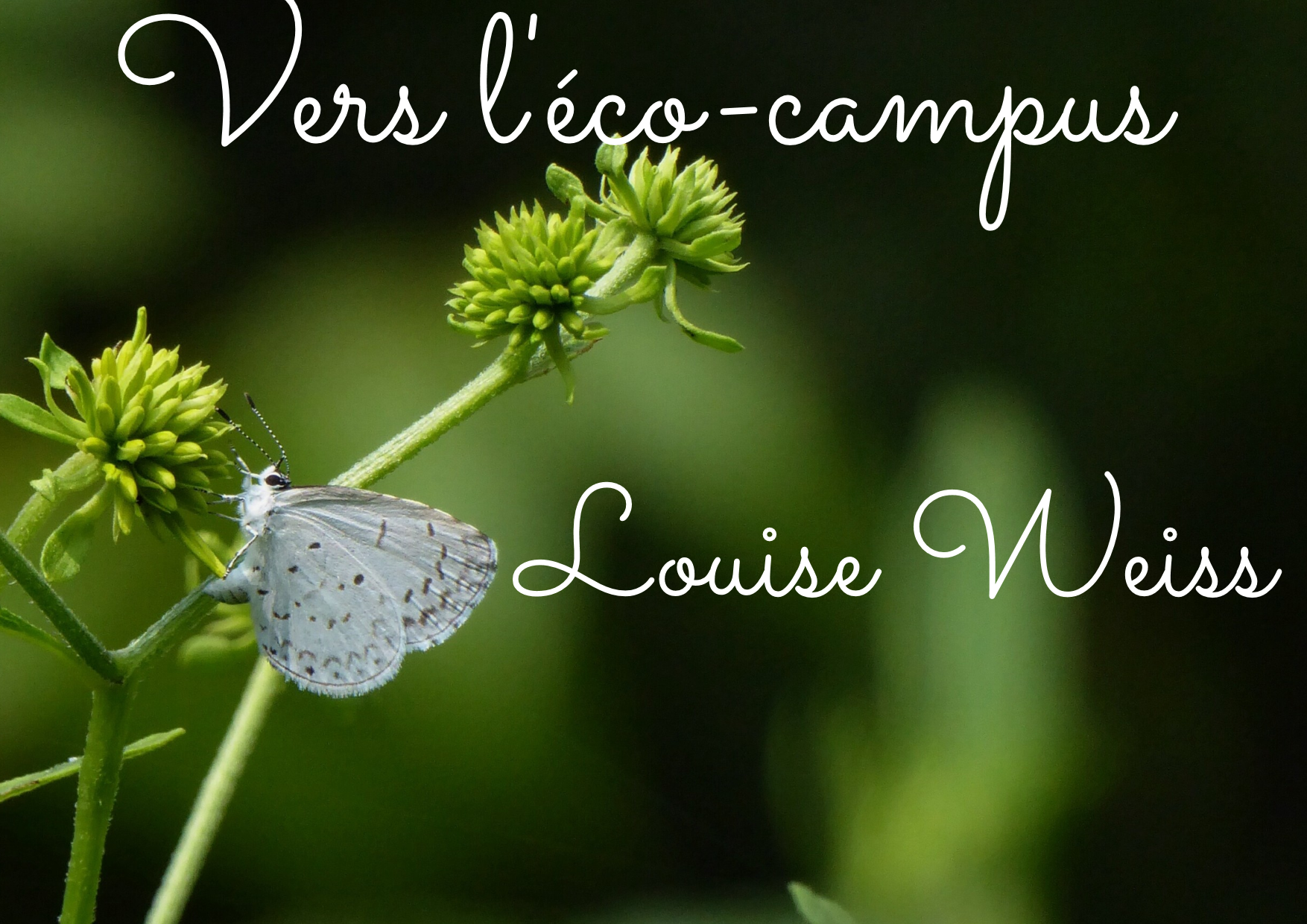 M Monnier, Proviseur
M Poudes, Proviseur adjoint
Spécificité rentrée 2021
La réunion du samedi 10 avril est annulée compte tenu des conditions sanitaires,
Possibilité de faire un mini-stage pour découvrir le lycée (options, filière Pro et techno)
Présentation du lycée
Un environnement propice aux apprentissages
Les enseignements spécifiques et les options
L’accompagnement des élèves
Des conditions propices aux apprentissages
Un environnement calme et spacieux, un effectif à taille humaine (800 élèves),
Un éco-campus, véritable lieu de vie pour tous,
Une restauration avec un vrai cuisinier et une fabrication quotidienne des plats sur place,
Une proximité des installations sportives avec une AS dynamique.
Les enseignements spécifiques et les options
* Lycée polyvalent : filière générale, technologique ST2S et professionnelle ASSP
Conditions d’admission ASSP (entrée dès la seconde) et ST2S (entrée en 1ère) : procédures AFFELNET
* Les Options du lycée:
Italien 3 , Euro Anglais et Cinéma Audiovisuel et le latin.
Cinéma Audiovisuel: Mettre le lycée en vœu N°1 sur Affelnet avec la demande de l’option.  
Pour CAV et EURO Anglais, préparer une lettre de motivation.
Les procédures d’inscription seront mise en ligne sur le site internet du lycée.
LES SPECIALITES EN CLASSE DE  PREMIERE
Le Lycée Louise Weiss propose 9 Spécialités
Histoire-Géographie, Géopolitique et Sciences Politiques
Humanités, Littérature et Philosophie
Langues, Littérature et Cultures Etrangères (LLCE) Anglais et Espagnol
Mathématiques
Physique-Chimie
Sciences de la Vie et de la Terre
Sciences Economiques et Sociales
Numérique et Sciences de l’Informatique (NSI)
L’ACCOMPAGNEMENT DES ELEVES Tutorat, réunions de suivi, Cours de langue à effectif réduit (plus d’HEURES EN CLASSE EURO ANGLAIS), dédoublement en sciences expérimentales (sur tous les niveaux)
Réussir son Baccalauréat 
* Accompagnement disciplinaire dans les spécialités et renforcement de l’horaire de français en première
* Devoirs sur table le samedi matin (5 samedis), entraînement aux oraux de français
* Cours méthodologiques et rattrapage en cas de besoin
Réussir son entrée et sa classe de 2nde
* Accompagnement personnalisé et orientation
1H avec le professeur principal sur le projet personnel et l’orientation
1H (soutien maths / français ou approfondissement pour préparer le futur Grand Oral)
* Devoirs communs
* Evaluations chiffrée et par compétences
Procédures d’orientation et d’affectation
Ces étapes se déroulent au collège
Il est possible de venir faire une ½ journée en immersion en voie professionnelle et technologique(contacter le secrétariat)
Une information sur les options LV3 Italien et Cinéma audio visuel se fera dans les collèges, possibilité également de venir sur place suivre un cours (contacter le secrétariat)
Site internet (en cours de rénovation)
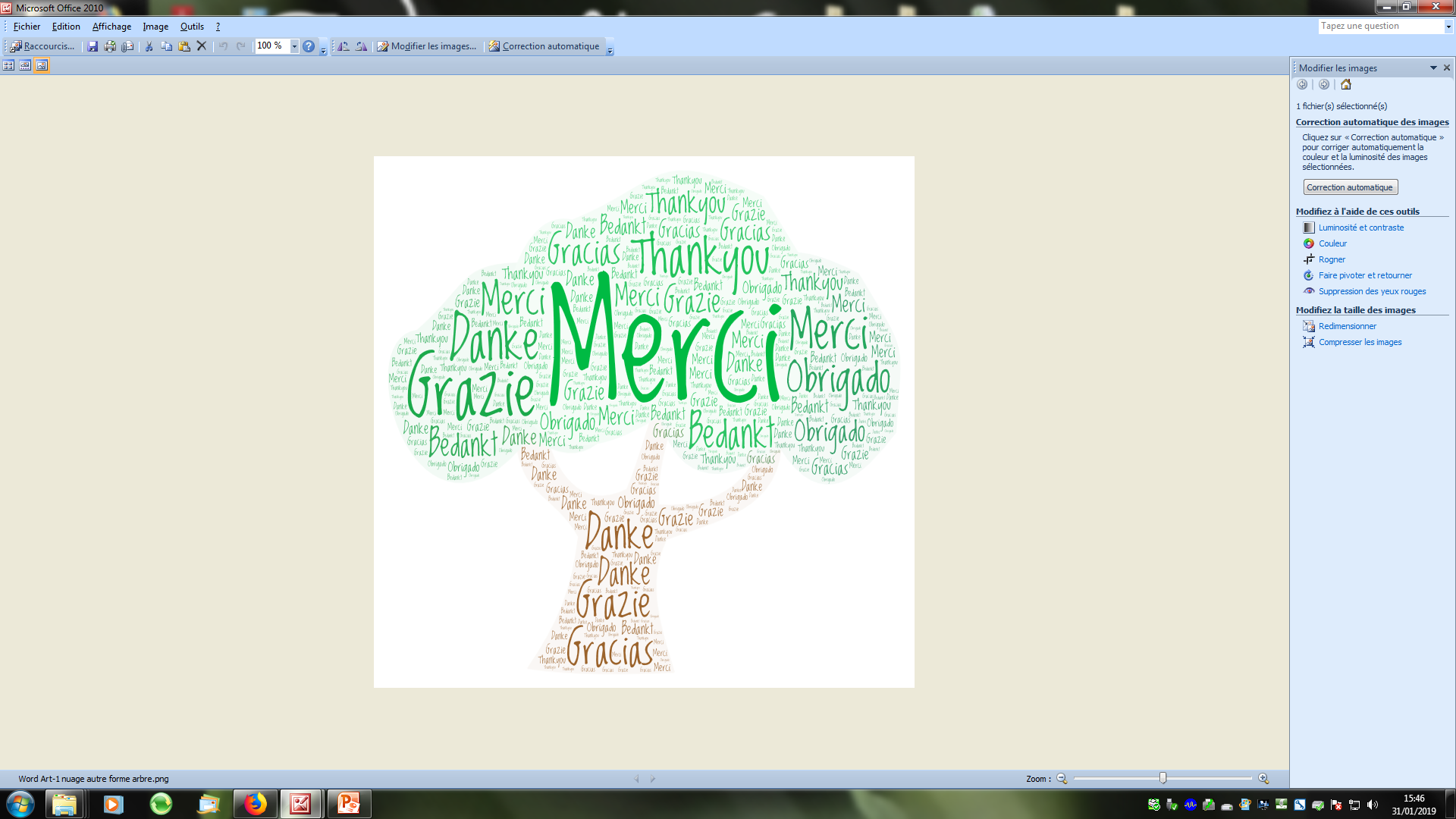